Лекция 15. Интерференция  в  тонких  плёнках
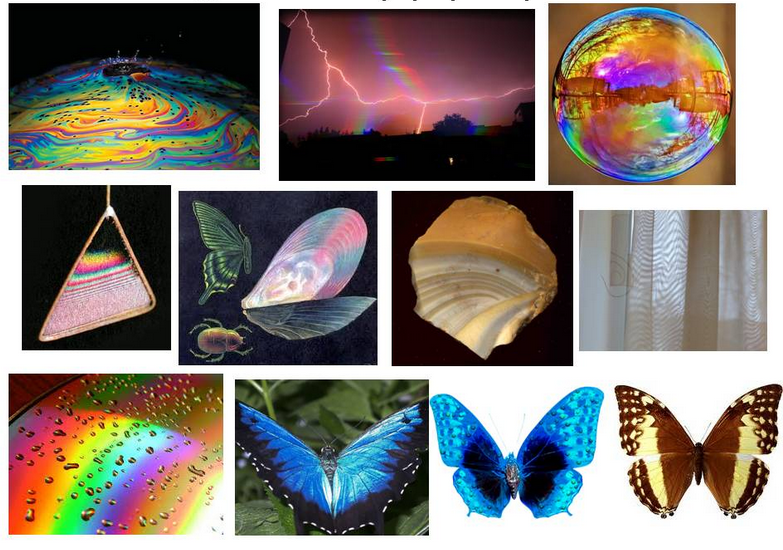 Замечания («Когерентность»)

 «Абсолютная когерентность»:  = const    или   
                 a) 01  02 = const;  б) 1 = 2 = 0  (0).

2) Реальная: 
             а)  < lког  и  б)  в  пространственных  пределах  радиуса  когерентности.
?                       ?
3) Интерференции нет, если                 (задача 8.3)                                               …
§4. Интерференция  в  тонких  плёнках
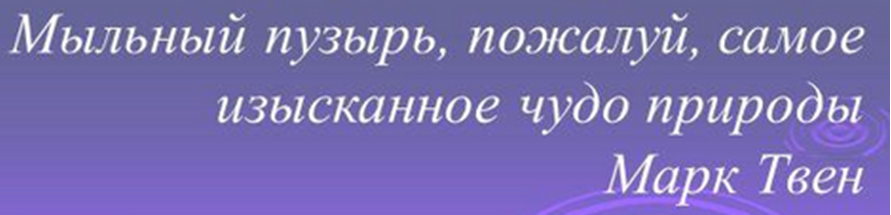 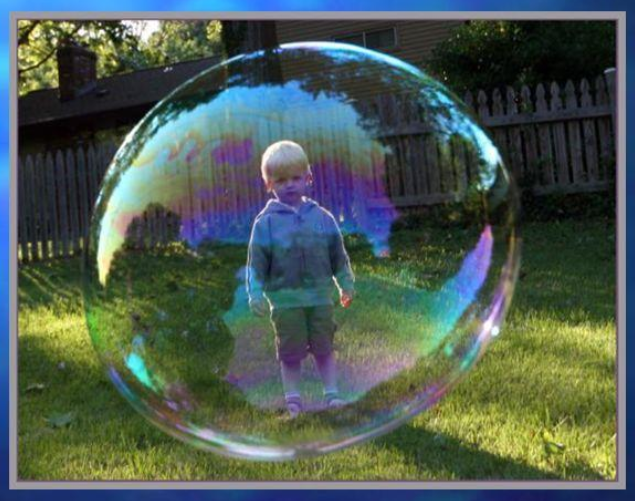 3
1
1
2


n1
D
А
С
n2
h

В
n3
2
1
4.1. Оптическая схема.  Условия максимумов  и  минимумов
                                                         («деление светового потока»)

4.1. Оптическая  схема.  Условия  максимумов  и  минимумов
Наблюдение в  отражённом свете:
r = (AB + BC) – AD
путь волны «1»
путь волны «2»
о.р.х.     ??
4.1.1. ”Случай ”  n1 < n2 < n3
В отражённом свете:
 = (AB + BC)n2 – AD n1
= {геометрия} = 2hn2cos
max:      2hn2= m0,
max:      2hn2cos = m0,
m = 0, 1, 2, …
min:      2hn2cos =
min:      2hn2 =
При  нормальном  падении:
Пример 1. “Просветление оптики”
( Задача 8.10)
? 0  ?
Пусть: h = 0,1 мкм, n2 = 1,35 (< n3 = nст = 1,5).            Просветление
( 0 = 540 нм  жёлто-зеленый цвет)
4.1.2. ”Другие соотношения”  n1 ? n2 ? n3
Например:   n1 < n2 > n3 – «Свободная плёнка»
или:              n1 > n2 < n3 – «Воздушный зазор»
При расчёте    надо учесть ещё один фактор
Какой ??
Х
n
h(x)
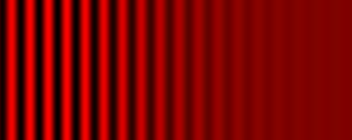 4.2. “Полосы равной толщины”
4.2.1. h = h(x). Например: Клиновидная пластинка - h = kx
k = tg ;     h = tgx   x
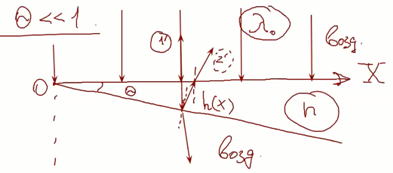 При расчёте  надо учесть ещё один фактор :

При отражении от оптически более 
плотной среды  фаза  меняется  на   

Оптический  путь  увеличивается  на  /2
!!
 = 2h(x)n + 0/2
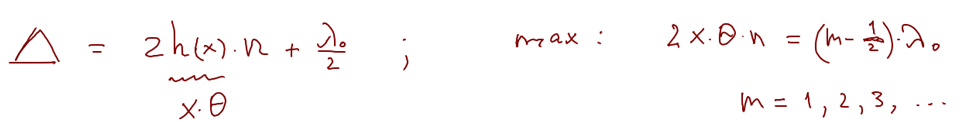 А что у вершины  ??
А  почему  падает  видность ? 
Сколько полос ?
Каков  максимальный  порядок ?
Чем  ограничена  толщина h ?
min !?
Здесь h = 0,  = 0/2
 = 0 , m = 1 (максимум 1-го порядка)
4.2.2. Другой пример:  “Кольца Ньютона”
В воздухе в отражённом свете:
О

R
R – h
min:        2h = m0 , m = 0, 1, 2, …
max:  2h =              , m = 1, 2, 3, …
hm
rm
8